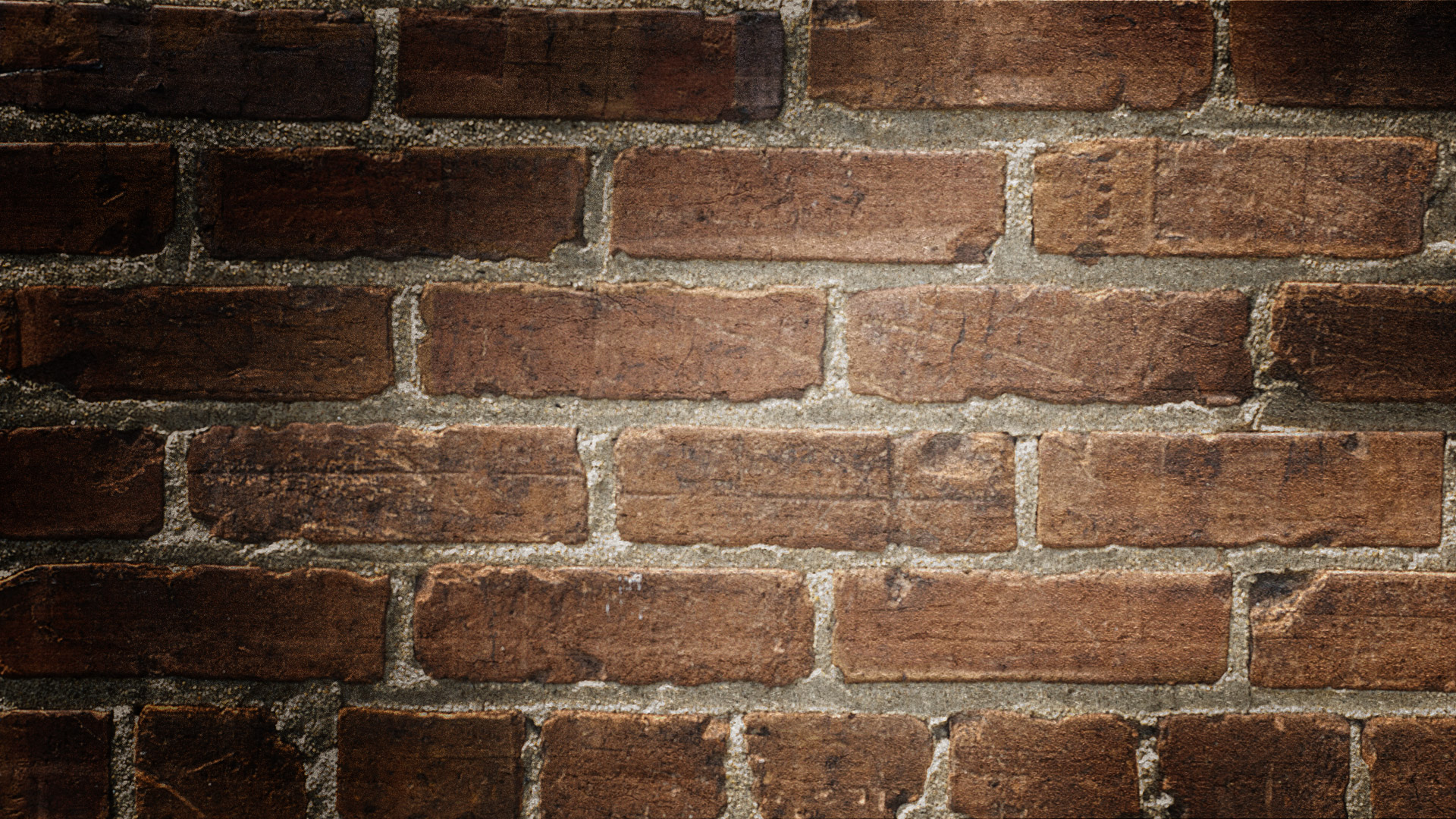 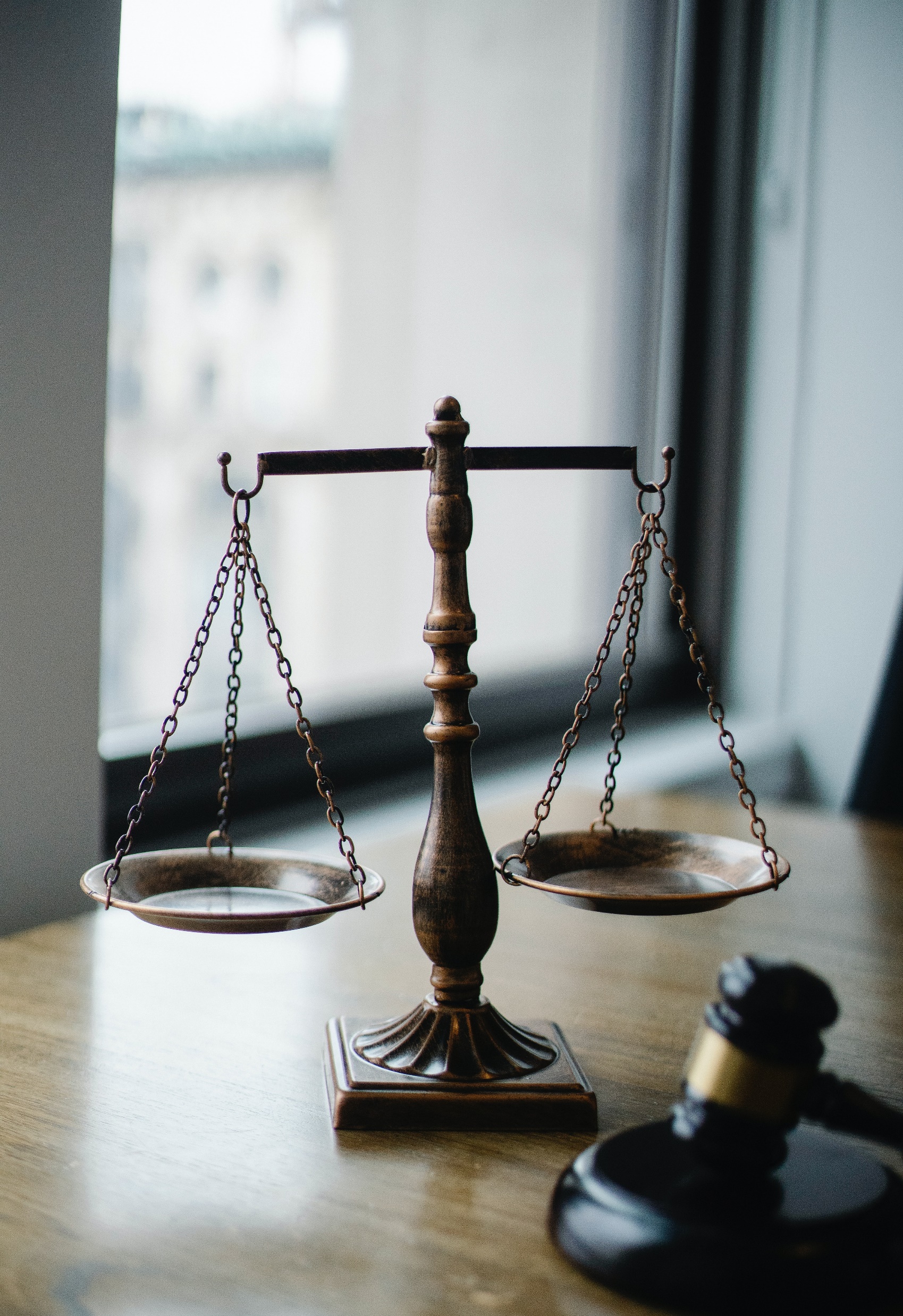 Establishing biblical authority
Churchofchristtucson.org
2 Timothy 3:16-17
Establishing Biblical Authority2 Timothy 3:16-17
Where Authority comes from:
The question. Mark 11:28-30
God is the only source of authority.
He is creator of all. Genesis 1:1
Christ is the reigning king. Colossians 2:9-10
The Holy Spirit is the revealer of the mind of God. 1 Corinthians 2:10-13
Establishing Biblical Authority2 Timothy 3:16-17
How communication Works:
“There are some basic premises in understanding how God communicates his will or authority. God communicates his will in the same ways we communicate our wills. By understanding how we fundamentally communicate, we will understand more about how God communicates.”                                                                       – Doy Moyer,  Mind your King: Lessons and Essays on Biblical authority
Establishing Biblical Authority2 Timothy 3:16-17
How communication Works:
There are three ways in which we communicate.
Tell someone something.
Show someone something.
Imply something to someone.
Genesis 1:27
Establishing Biblical Authority2 Timothy 3:16-17
God Can Tell us something. Luke 22:19; Ephesians 5:7-8; Matthew 28:19-20
God can show us something. (phil. 3:17; 1 Cor. 4:16-17) Acts 20:7; Galatians 2:11-14
God can imply something to us. Matthew 22:23-32; Acts 8:35-36; Hebrews 10:25